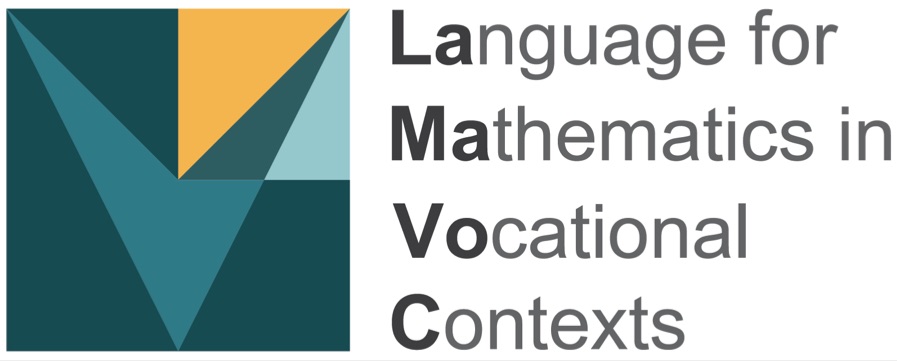 Professional development Language of tables and graphsSession 1 (of 3)
Utrecht University
To start with ....... From the news today
What do you notice? What is the story with this graph/graphic?
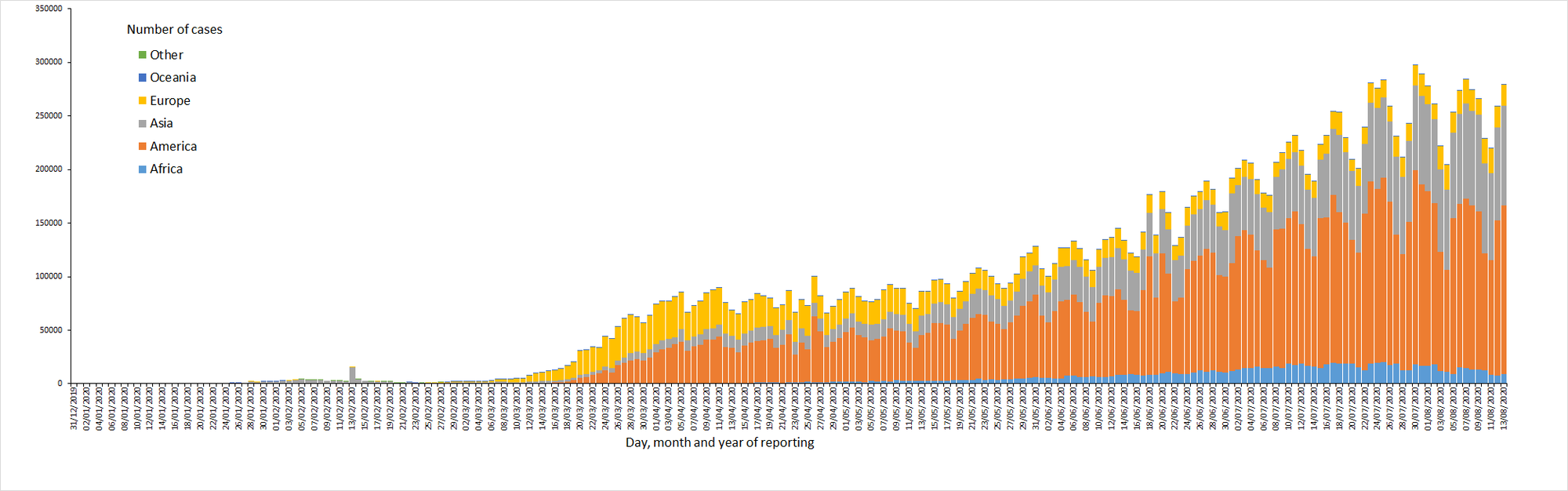 [Speaker Notes: Prompt the participants to express themselves clearly. Use scaffolding techniques for this. For eaxmple:
- ask them clarify what they mean by words like 'it' , 'these/this' etc.
- ask them to distiungish between the language of the graph ('it goes up') and the language of the situation (the number of cases increases)

Note:
Replace this example with a recent local graph or table (that occured in the media). 
The example should be mathematically interesting ('there should something to talk about') and not too difficult to interpret.]
Program of the course 3 sessions
Session 1: The language of graphs and tables 
some background 
examples of tasks and student work  in general and vocational contexts

Session 2: Focusing on line graphs
	mathematical concepts
	related language
Session 3: Rich communicatie practices involvog graphs and tables in vocational  situations
Program  session 1
Starter
About the relevance of language
About the teaching materials 
Activity: worksheet and student work
Scaffolding 
What does this mean for your teaching practice?
Reflection and looking forward
Program  session 1
Starter
About the relevance of language
About the teaching materials 
Activity: worksheet and student work
Scaffolding 
What does this mean for your teaching practice?
Reflection and looking forward
Two functions of language
Social function: communication and learning together 
Individual function: thinking 

Discussion, interaction and argumentation 
are the basis for reasoning and reflection.

(Vygotskij, 1986)
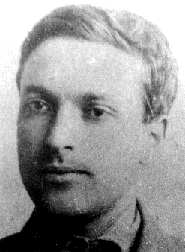 Why do students need to learn languagein the lessons?
They need language to understand: 
Written language (methods, assessments)
Oral language (what the teacher and other pupils say)

They need language to talk and write
Talk: to participate in the math classroom 
Write: to make notations (on the thinking).
(Maier & Schweiger 1999, Morek & Heller 2012 )
Problems for students
Language for thinking/understanding
Someone with less language proficiency, has difficulties with understandig
Language for communicating

Someone with less language proficiency, has difficulties expressing thoughts
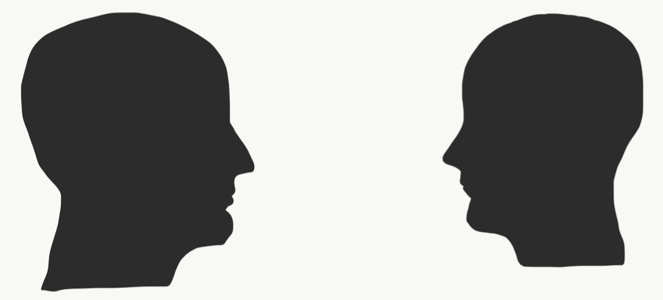 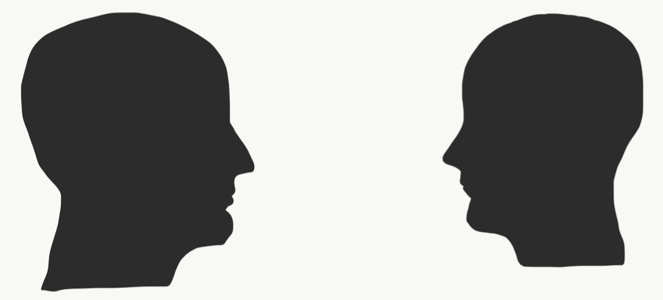 Sprache
Denken
Denken
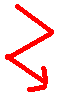 Denken
Sprache
Sprache
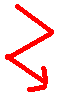 Problems 
explaining (to self or others)
understanding connections (by thinking)
thinking by writing
Problems
reading of tasks
presenting
writing
The language of mathematics
10
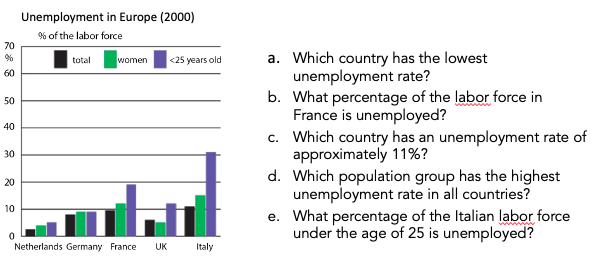 Multi-semiotic nature of mathematics
Language (text):   What percentage of the Italian working  population under 25 is unemployed? 
Mathematical symbols: 11 %, 0,10, 20 etc.
Visual representations: bar graph
Overview features of mathematical language
12
Types of language used in mathematics
Analysis of a textbook task
Unemployment in Europe (2000)
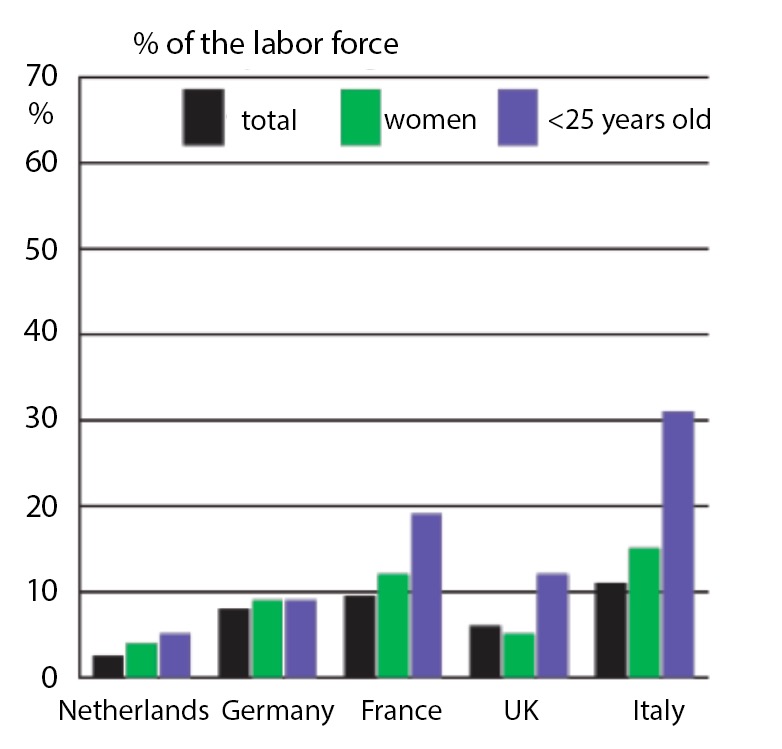 a. 	Which country has the lowest unemployment rate?
b. 	What percentage of the labor force in France is unemployed?
c.  	Which country has an unemployment rate of approximately 11%?
d.  	Which population group has the highest unemployment rate in all countries?
e. 	What percentage of the Italian labor force under the age of 25 is unemployed?
In small groups analyse this task:
What types of language are used in the unemployment task?
Look at the problem through the eyes of the students: what might be difficult for them?
Discussion of the analysis
Types of language
Mathematical language 	-> .........

School language		-> ...........

Everyday language	-> ...........

Student difficulties
[Speaker Notes: Collect results of the analysis from the analysis]
Academic language
Academic language is the language used in school to learn, speak and write about academic subjects. 
It provides acces to specialised forms of reasoning that are needed to optimally participate in particular schoolsubjects
(Gibbons, 2009).

It is not only a question of learning new words but also of learning new styles of meaning and modes of argumentation.

Every school subject is constructed in language but the forms and patterns language takes vary from discipline to discipline.
(Schleppegrell, 2010)
8/28/20
ORD 9 juni 2011
15
Verbal technical register in second language
Verbal technical register in first language
Verbal school academic register in first language
Verbal school academic register in second language
Verbal everyday     register in first language
Verbal everyday register in second language
What is relevant in language-responsive math classrooms?
Different registers (= languages and representations)
Symbolic-algebraic representation
Symbolic-numerical representation
Changing and 
relating
registersand repre-sentations
Graphical representation
Concrete representation(artefact, actions etc.)
(Prediger & Wessel 2011, 2013; Prediger, Clarkson, & Bose 2015)
An example of students’ difficulties
Numbers of students at four schools
Question: At which school is the increase the biggest?
Many students answer: De Kameleon.
Can you explain this? Discuss in pairs.
An interview with Jouad on this task
T: Why do you add those numbers?
J: Because they ask at which school the increase is the biggest. You will figure out which number is the biggest
T: And you are sure this is what is asked?
J: Yes.
T: Do you understand all the words?
What does increase mean, for instance?
J: Eh, at which school… where is it biggest.
T: But how do you know this?
Jouad: Sometimes I just forget it.. at this question it is easy, because you already hear it ‘the biggest’. So then you know, then you do not have to use increase, because you know. Then you should figure out at which school it is the biggest. So, you can leave ‘increase’ out of it. And then you can just calculate it.

(Van den Boer, 2003)
Bridging between BICS and CALP -> Teachers' task!
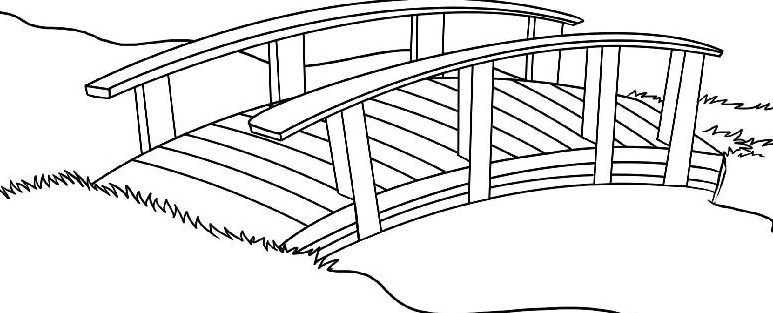 Academic language (CALP)
Cognitive Academic Language Proficiency
Daily language
BICS 
Basic Interpersonal Communication Skills
[Speaker Notes: DAAR moet het gebeuren]
Jobs for teachers in language-responsive math classrooms
Five jobs
Noticinglanguage
Developing language
Demanding language
Supportinglanguage
Identifying mathematically relevant language demands
Pedagogical Tools
Scaffolds in phrase list
Formative assessment tools
Longer-term word bank
Discursively activating pedagogies and tasks
Scaffolds by cloze formats
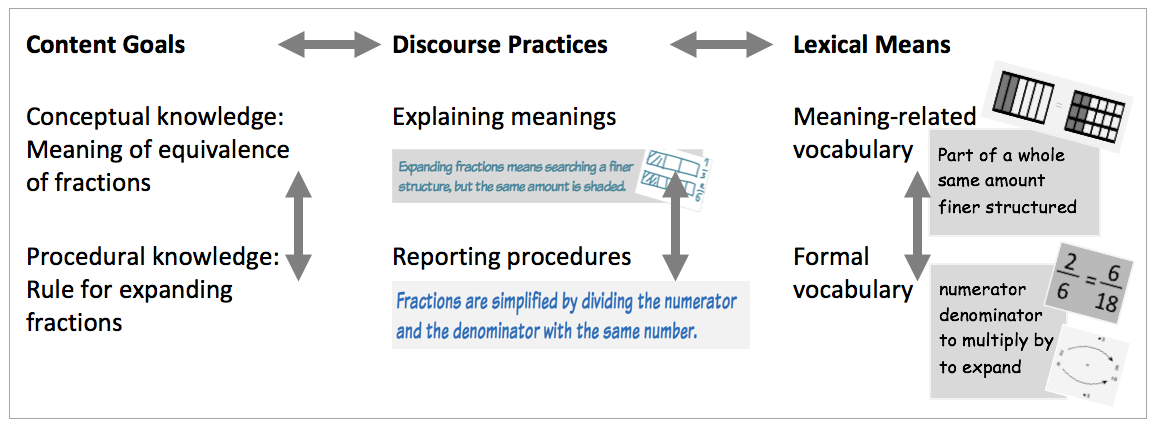 Categories
Rich discourse practices instead of isolated words
GeneralOrientations
Focus on conceptual understanding and explaining meaning
Offensive rather than defensive approach
Program  session 1
Starter
About the relevance of language
About the teaching materials 
Activity: worksheet and student work
Scaffolding 
What does this mean for your teaching practice?
Reflection and looking forward
The language of tables and graphs
worksheets and teacher notes
[Speaker Notes: You can hand out the module to all participants if you want to and together flip through the contents and the instructions of mainly part 2.]
Structure of the materials: 2 parts
Part 1: core communicative  tasks
Three examples of rich communicative practices related to vocational situations involving tables or graphs
Communicative practices: giving advise, making decisions, consulting, explaining
Part 2: three lessons
'Traditionally structured' teaching unit for three lessons on the language of functions and graphs
Some design principles
Contexts 
'familiar'  enough to talk about
connected to vocational situations (especially communicative tasks)
 connected to meaningful math
Interaction
 between students – cooperative learning
 between teacher and students -> scaffolding language (and understanding)
role-playing in vocational communicative tasks
Supporting language and improving mathematical understanding
text frames 
exemplary (lists of) words and expressions 
supporting mathematical reasoning (by e.g scaffolding)
Conceptual and language learning
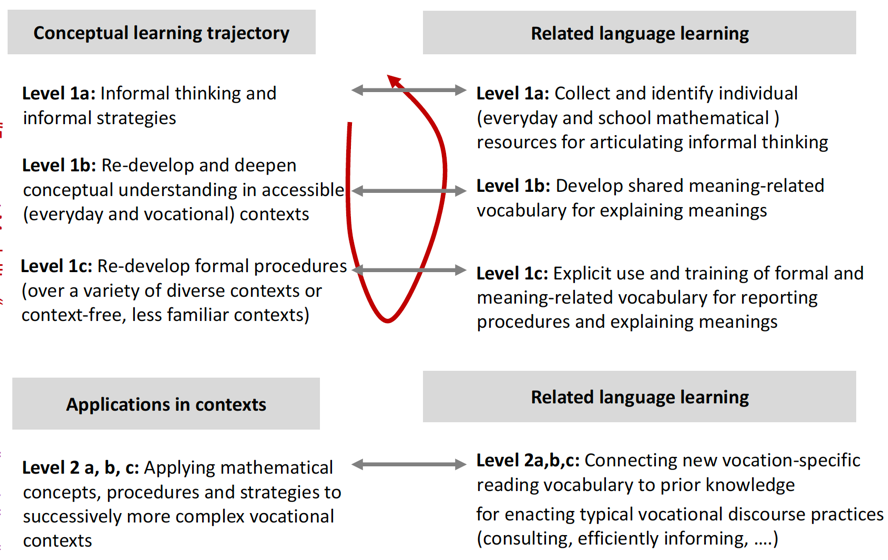 Part 1: Three communicative core tasks
General structure of the tasks
Exploring the context and its language
Eploring the mathematical concepts and the mathematical language
Preparing the communication (e.g. writing a script)
Communicative practice (role-play, podcast, blog/vlog, .....)
Reflecting 


Note: these tasks will be the focus of PD session 3
[Speaker Notes: Deze terugvertaald uit het nederlands, even vergelijken met de volgende sheet.]
Part 2: Four ‘phases’
Take a look at page 9 of the unit for an overview of the types of activities
Dutch students working on the unit
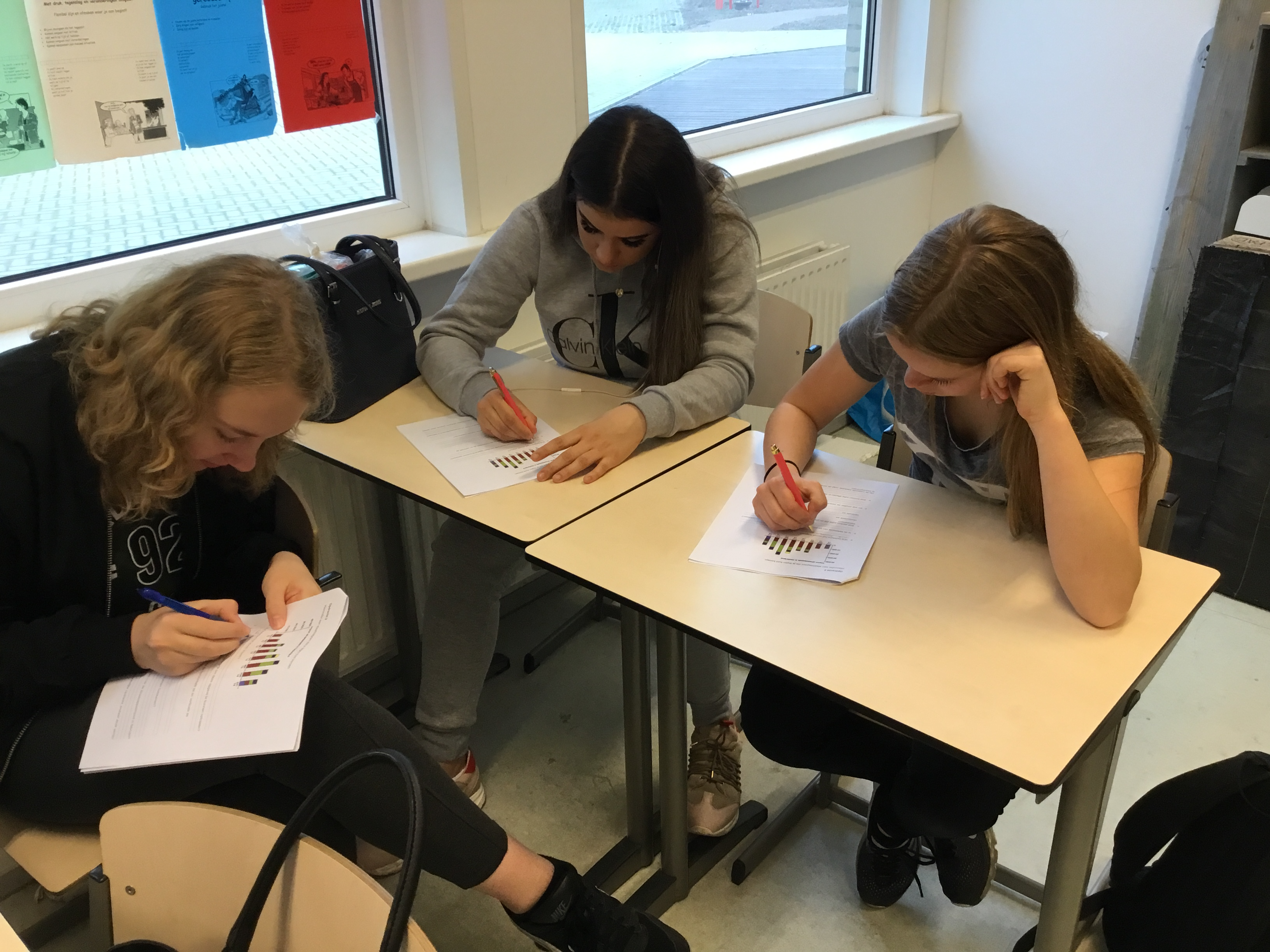 Program  session 1
Starter
About the relevance of language
About the teaching materials 
Activity: worksheet and student work
Scaffolding 
What does this mean for your teaching practice?
Reflection and looking forward
Exemplary  worksheet from the unit - phase 1 (see handout)
- With a partner do the tasks on this worksheet 
- Reflect on the language needed
Sharing findings in the whole group
- What types of language use?
- Expected difficulties for students
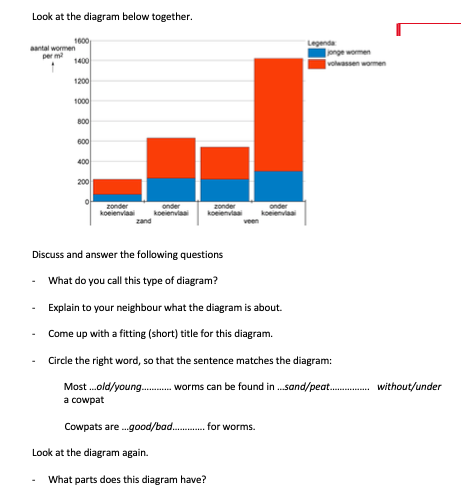 Student work on worksheet 9
Students' answers on the question: what is this diagram about?
Individually: order the students' answers from best to worst in the table at the bottom of the worksheet.
In pairs: share your orderings and your reasons behind it and together make a list of language related difficulties the student work shows.
Whole group: collect student difficulties in a list. Come up with means to support the students in overcoming these difficulties
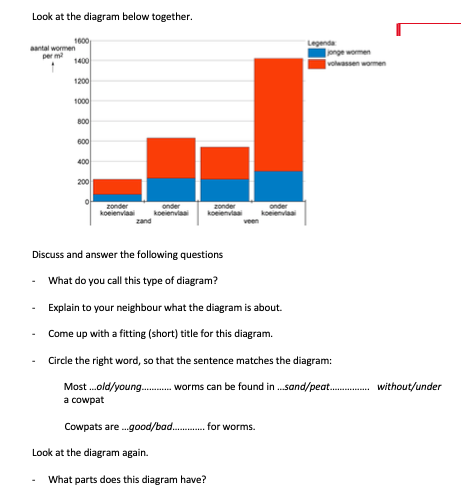 [Speaker Notes: Language difficulties:
Understanding the graph (combining information)
Writing coherent whole sentences
Giving proper words to the information the graph entails
Being specific

Support
Give students a writing frame, for example the start of sentences they can complete 
Give them a lits of words and phrases that can be used to combine sentences
In whole class discuss the context of the diagram have students make statements about specific information in the graph, scaffold student utterances.]
Program  session 1
Starter
About the relevance of language
About the teaching materials 
Activity: worksheet and student work
Scaffolding 
What does this mean for your teaching practice?
Reflection and looking forward
Scaffolding language
Adaptive linguistic support that helps students in developing the language abilities that enables students to think and communicate independently in school subjects.

	(see Gibbons, 2002, 2009)
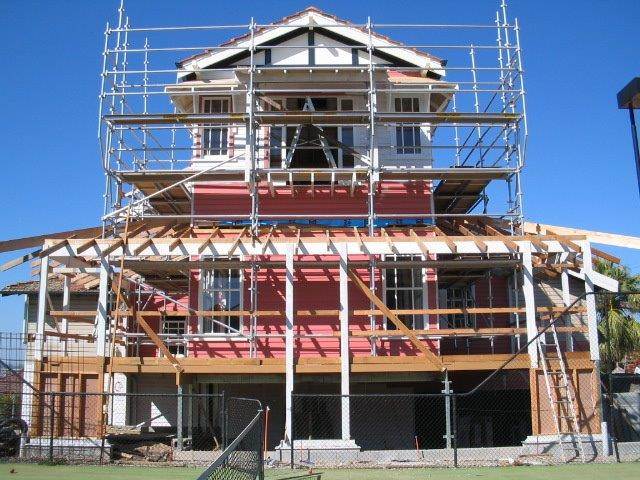 What is scaffolding?
Scaffolding refers to a variety of instructional techniques like asking questions, reformulating, structuring in steps.

Scaffolding is not just any help or support. It is temporary and responsive support to help students to reach higher levels of comprehension or development of skills than they would not be able to achieve without assistance. 

Scaffolding ultimately aims at students’ independence in the learning process.

(Wood, Bruner & Ross,1976).
8/28/20
ORD 9 juni 2011
34
Repertoire of scaffolding strategies
Reformulating or extending pupils’ spoken or written utterances
Referring to or reminding of linguistic features 
Referring to or reminding of structure features 
Asking pupils to improve language 
Repeating correct pupils’ utterances or making explicit the good quality of pupils’ utterances
Asking for or encouraging pupils’ explicitly to independently produce spoken or written language
8/28/20
ORD 9 juni 2011
35
Program  session 1
Starter
About the relevance of language
About the teaching materials 
Activity: worksheet and student work
Scaffolding 
What does this mean for your teaching practice?
Reflection and looking forward
(Prediger 2016 | Sprachliche Lernziele)
Answer the questions in the poll
In your teaching practice to what extent do your students face language related problems? Give one or more examples.


In your teaching practice do you pay specific attention to 'the language of mathematics'? Give one or more examples of how you do this.


What means do you use to support students language development in your teaching? Give one or more examples
[Speaker Notes: Make this poll in a digital tool with open answers (free wirting space)
After all praticipants have entered their answers you may either display and discuss them in this sessions or in the next one, Use the input for adjusting the sessions to the teachers background]
Prepare a language-sensitive activity on graphs/diagrams
in small groups discuss these steps and think of an example to use in class
Program  session 1
Starter
About the relevance of language
About the teaching materials 
Activity: worksheet and student work
Scaffolding 
What does this mean for your teaching practice?
Reflection and looking forward
Reflecting on the session
What was an eye opener for you?

What do you take home (to school)?

Write a tip and a top.
For the next session
1. Prepare and design a language-senstitive teaching activity with a diagram/graph
	Use the lessonplan (in the handout) 
	Include all student materials

2. Try this activity with your students (whole claas or small group)
	Write a brief report: what went well? What problems arose? What improvements would you make to overcome these? Include some examples of the work of your students. 

Bring all materials with tou to session 2.
	In this session we will share materials and findigs and we will focus on the topic of  line graphs.
[Speaker Notes: Arbeitsauftrag gibt es auch im Arbeitsmaterial: DZLM-Sprache-BS2-AM-Arbeitsauftrag-Distanzphase.docx]
Orientierung für nächste Folien
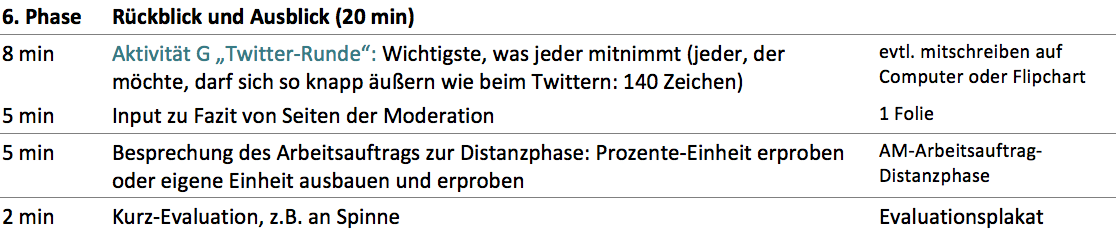